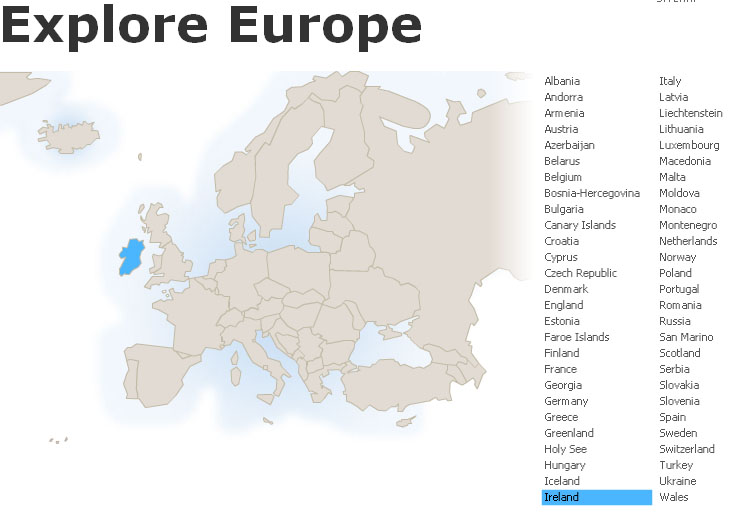 Ireland
Tim Roufs
© 2010-2024
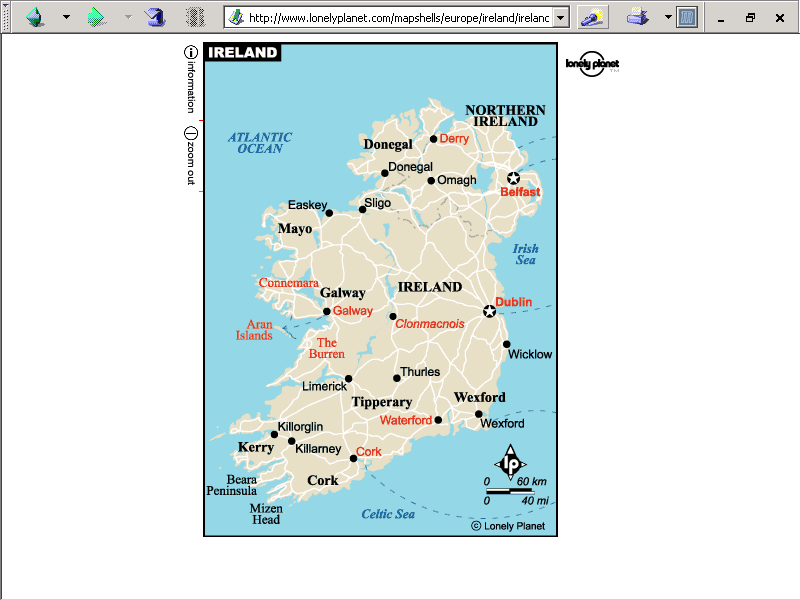 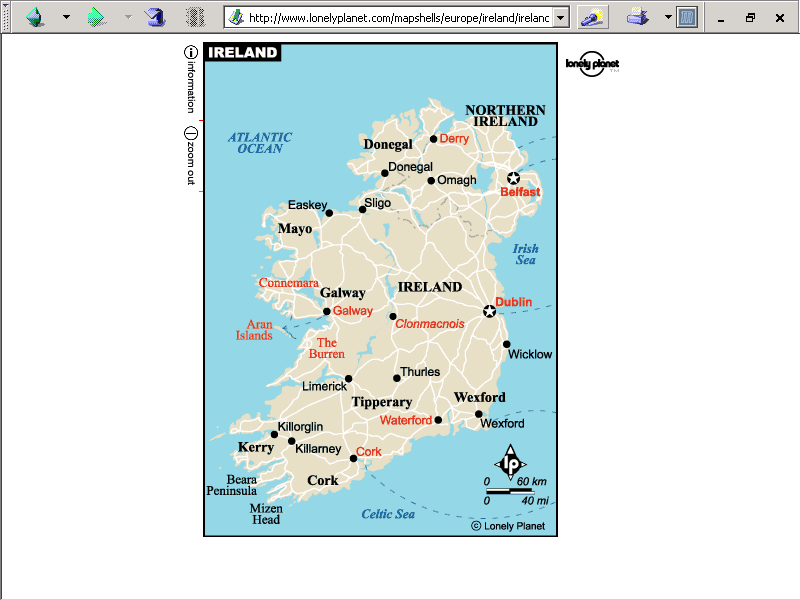 Northern Ireland
is part
of 
“The
United Kingdom
. . .”
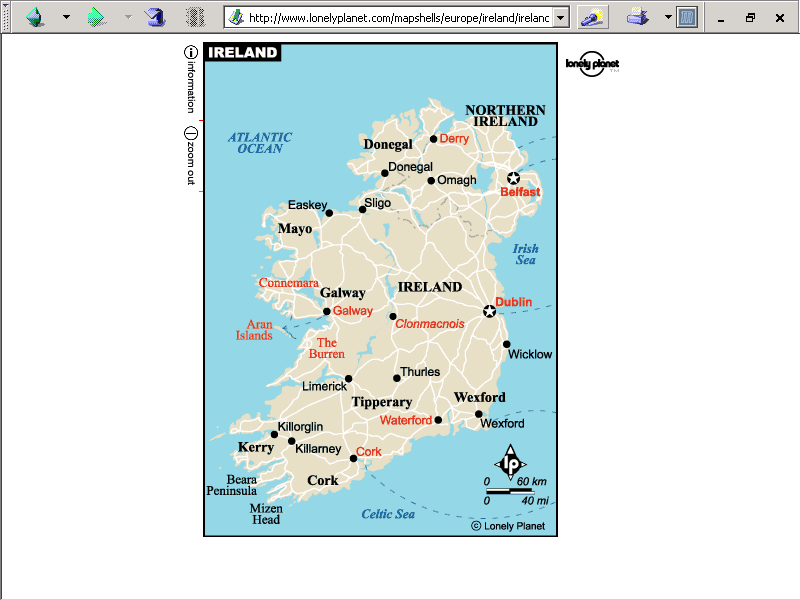 officially
called

“The 
United Kingdom
of
Great Britain
and
Northern Ireland”


usually shortened to
the United Kingdom,
the UK,
or Britain
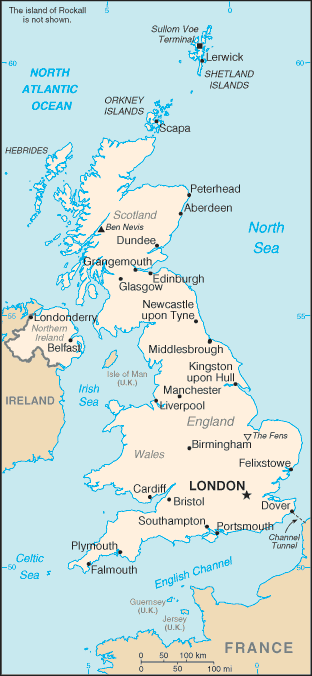 The 
United Kingdom
(UK)

includes

England
Scotland
Wales
Northern Ireland
https://www.cia.gov/cia/publications/factbook/geos/uk.html
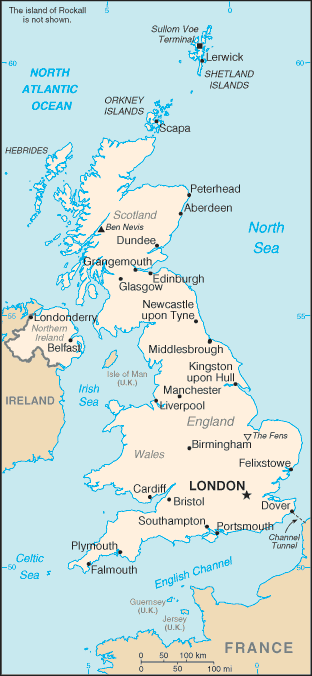 so
Northern Ireland
. . .
https://www.cia.gov/cia/publications/factbook/geos/uk.html
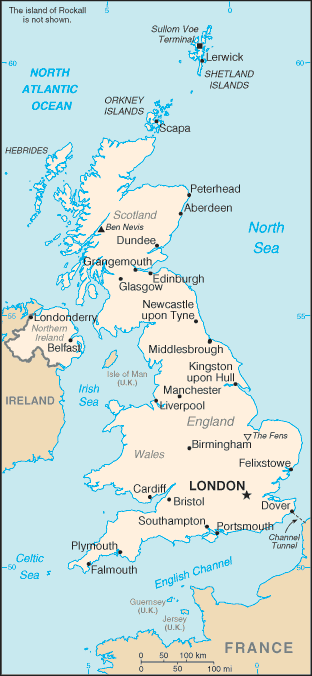 so
Northern Ireland
“belongs” 
with
The 
United Kingdom
(UK)

along with

England
Scotland
Wales
https://www.cia.gov/cia/publications/factbook/geos/uk.html
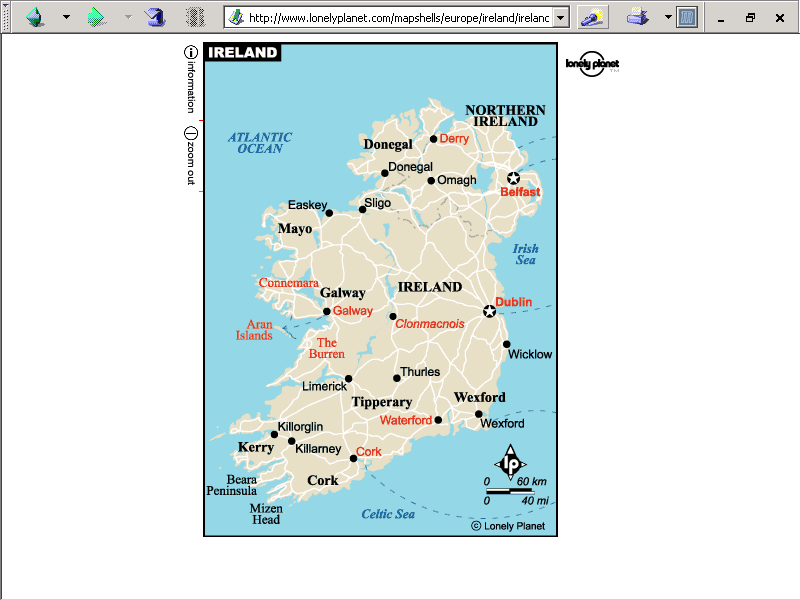 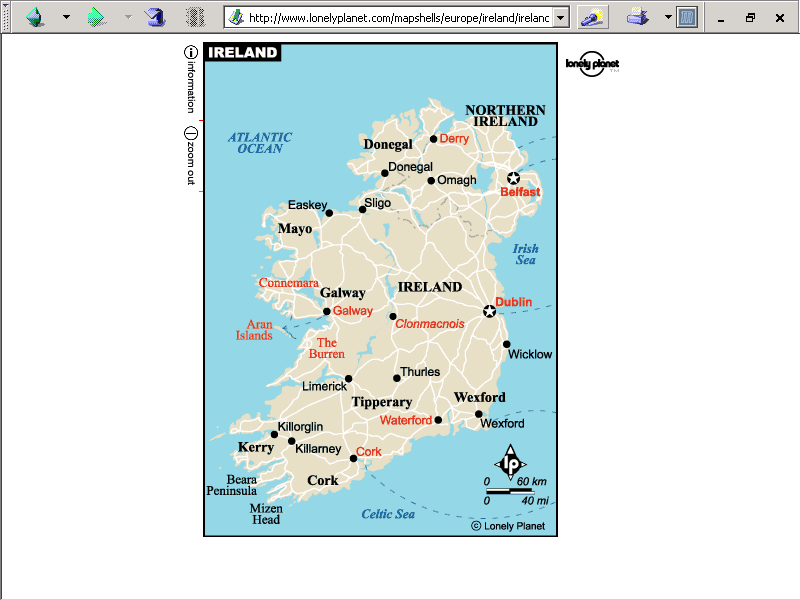 Dingle
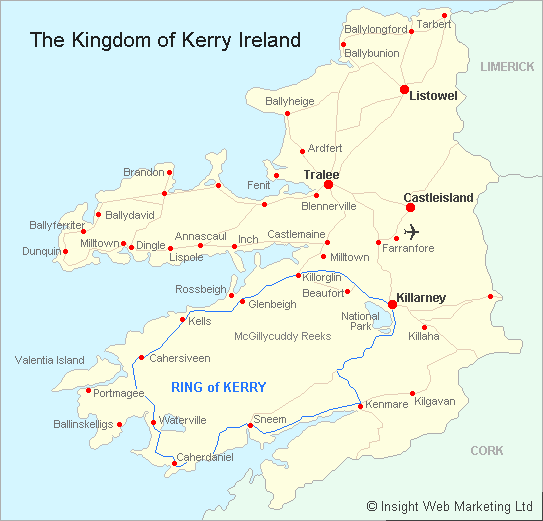 Dingle Peninsula
http://www.waterville-insight.com/kerrymap.html
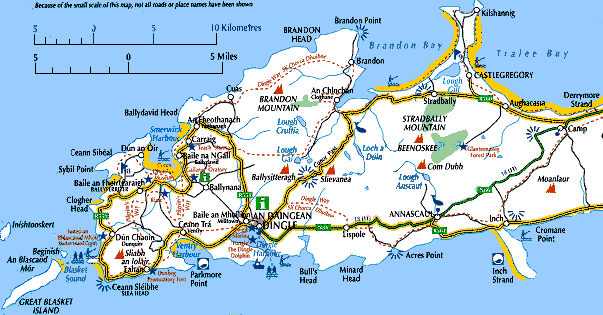 myweb.tiscali.co.uk/stkhc/Dingle%20maps.htm
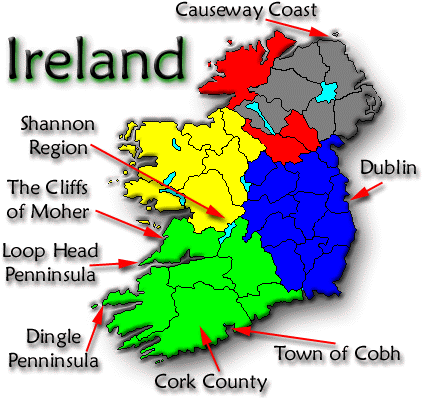 www.danheller.com/ireland.html
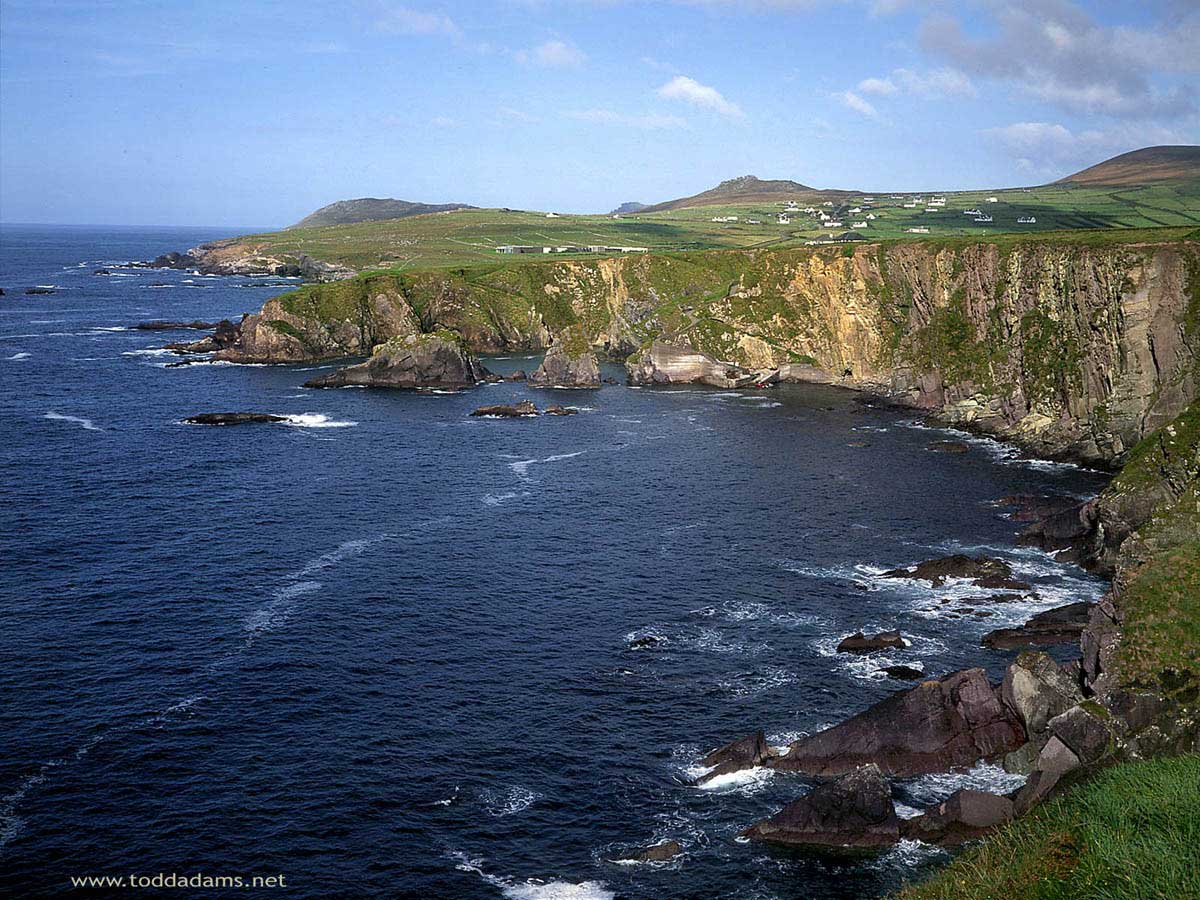 Rocky coastline of the Dingle Peninsula
http://toddadams.net/images/wallpaper/
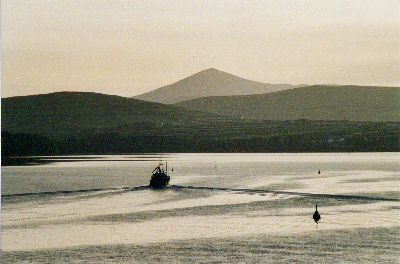 Sunset on Dingle Bay
www.sitatof.ch/ireland/k24.html
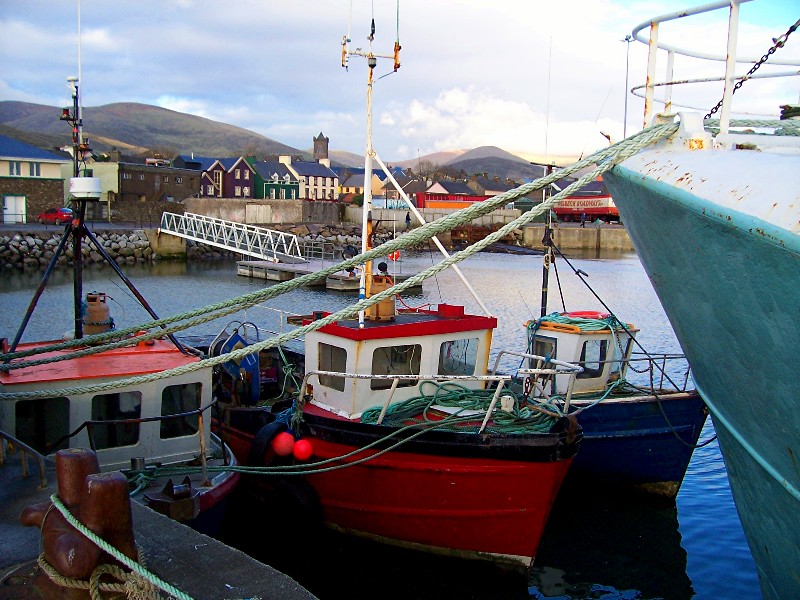 www.trekearth.com/.../Ireland/photo142208.htm
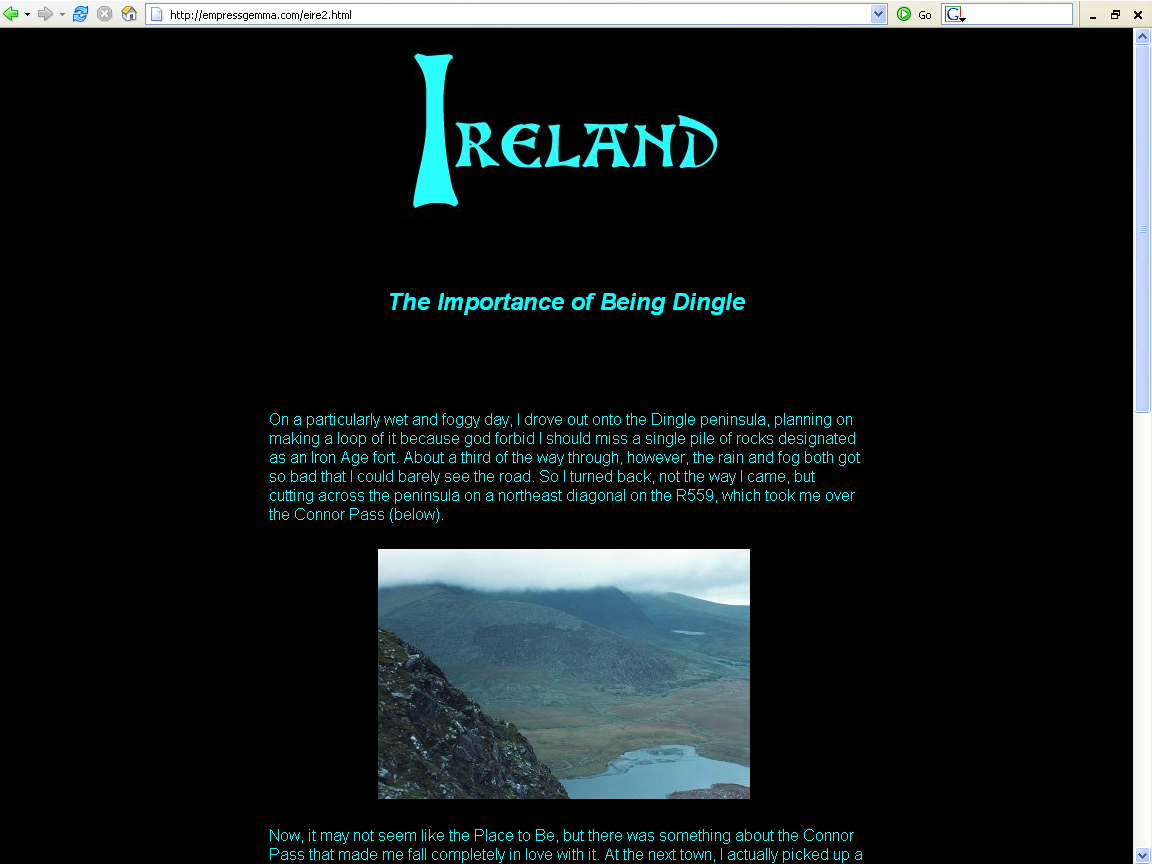 http://empressgemma.com/eire2.html
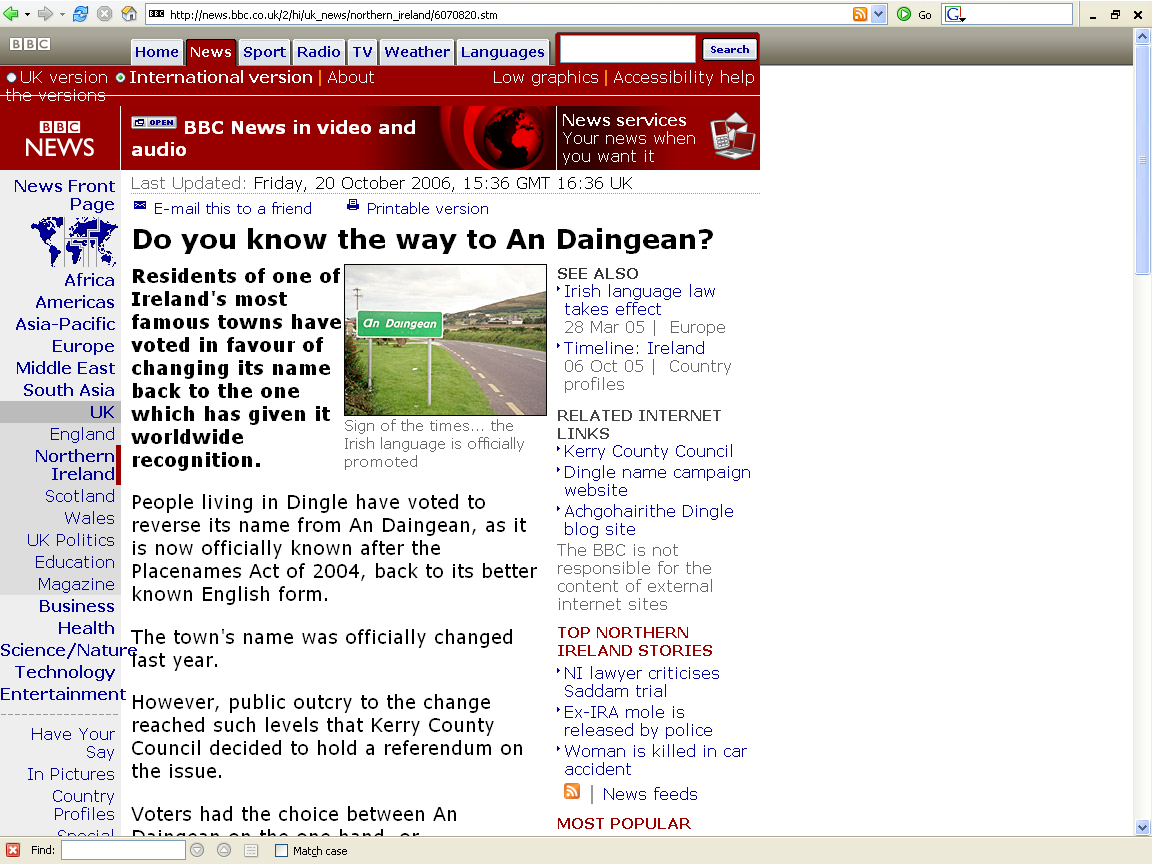 http://news.bbc.co.uk/2/hi/uk_news/northern_ireland/6070820.stm
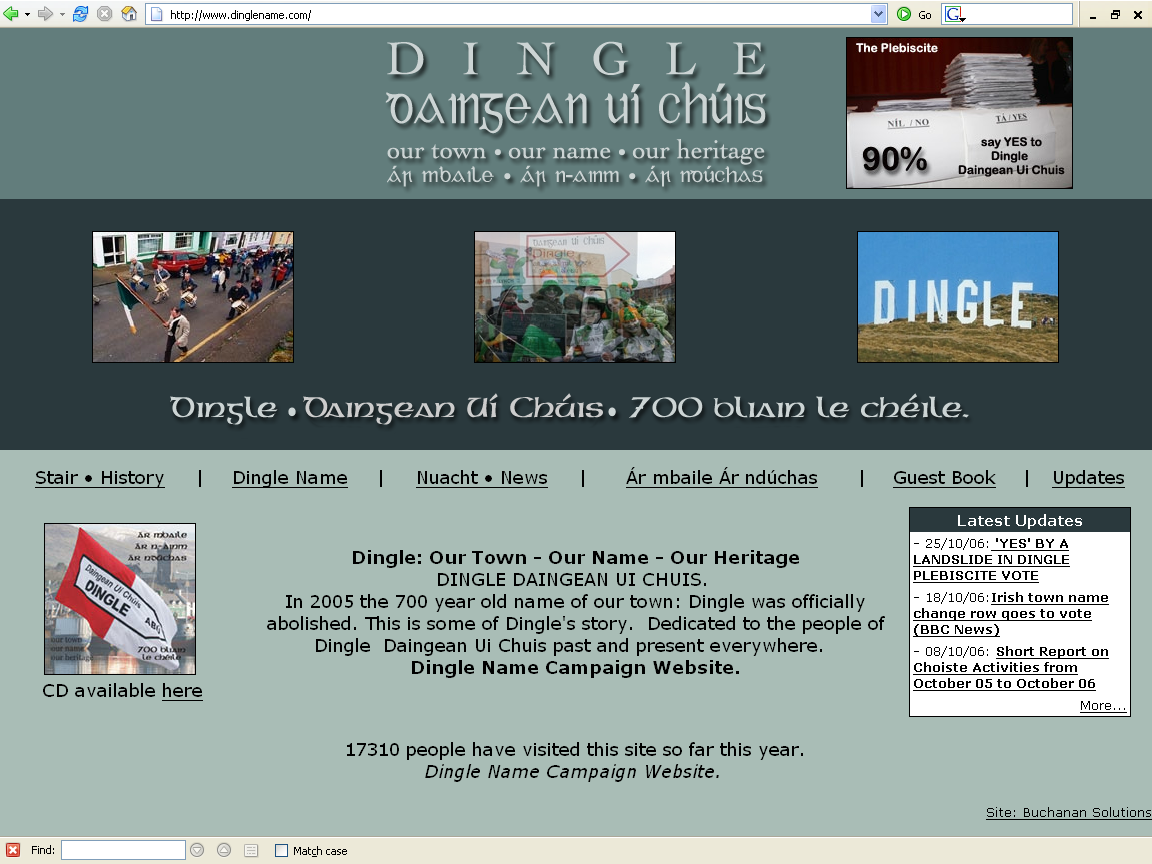 http://www.dinglename.com/
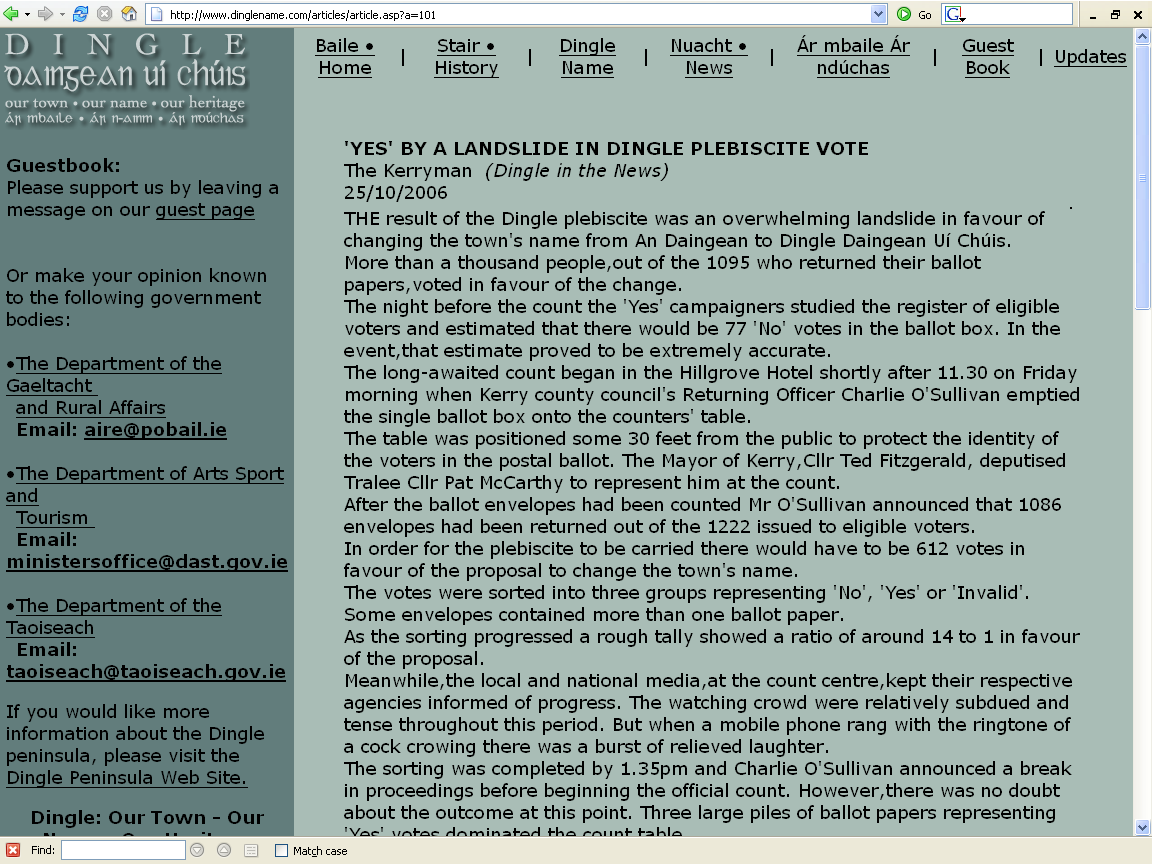 http://www.dinglename.com/articles/article.asp?a=101
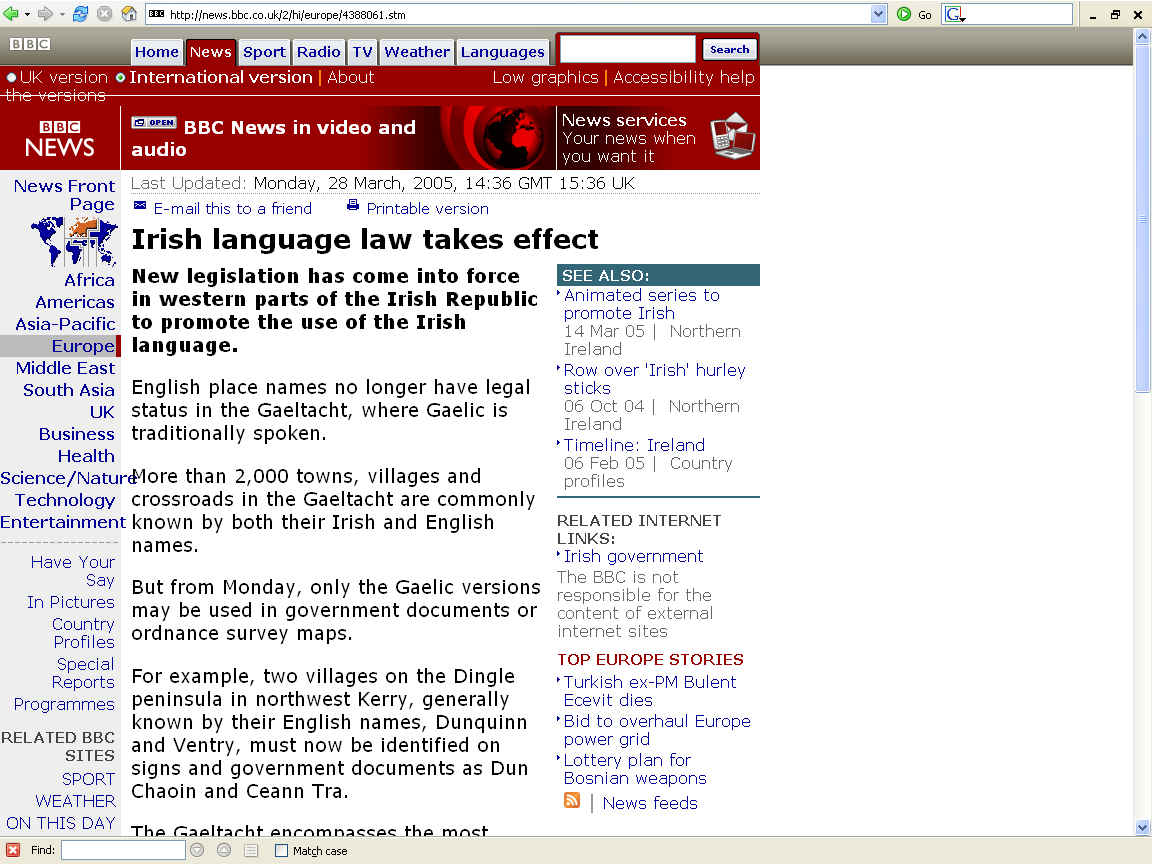 http://news.bbc.co.uk/2/hi/europe/4388061.stm
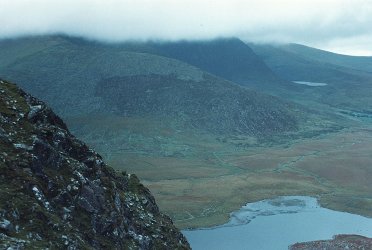 http://empressgemma.com/eire2.html
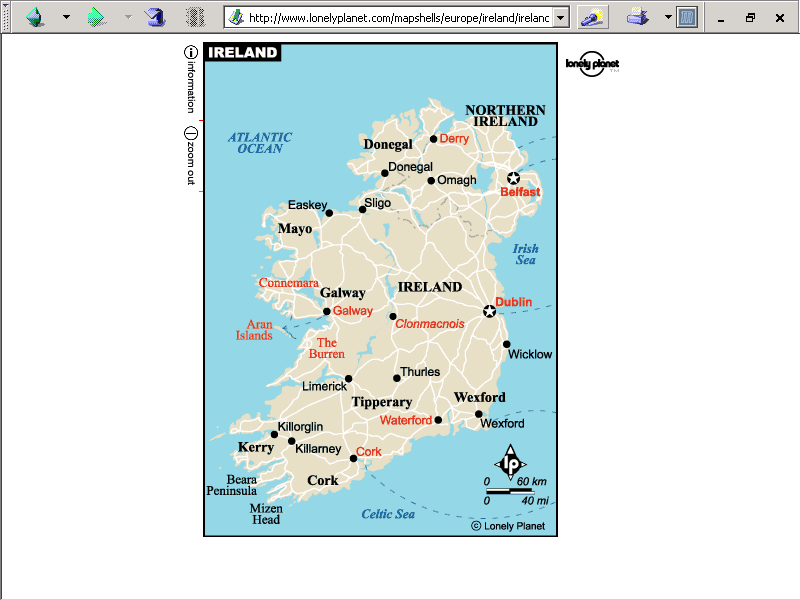 Ring of Kerry
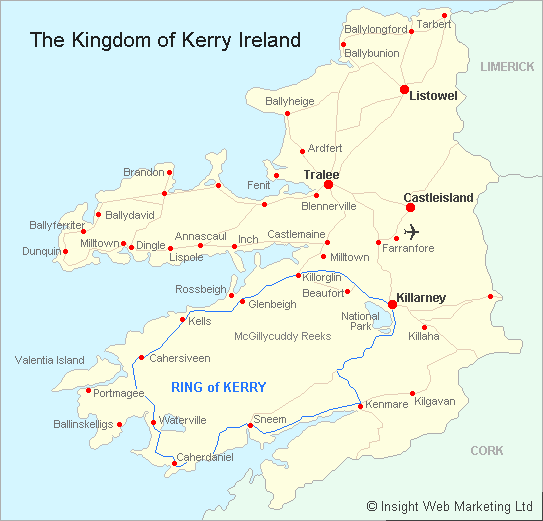 http://www.waterville-insight.com/kerrymap.html
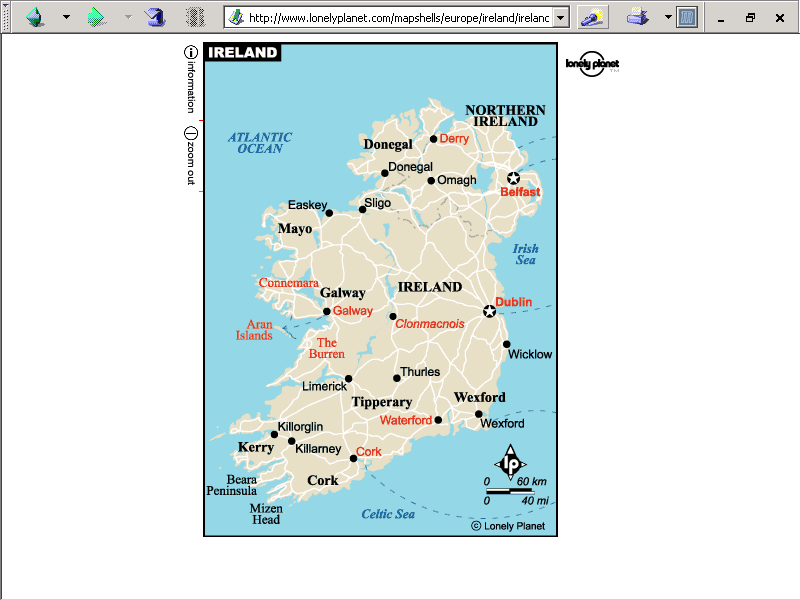 Bantry Bay
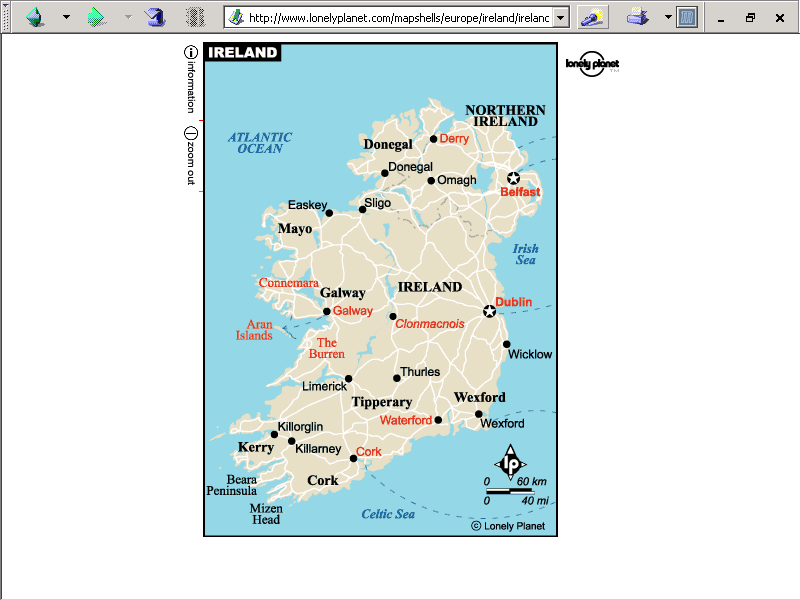 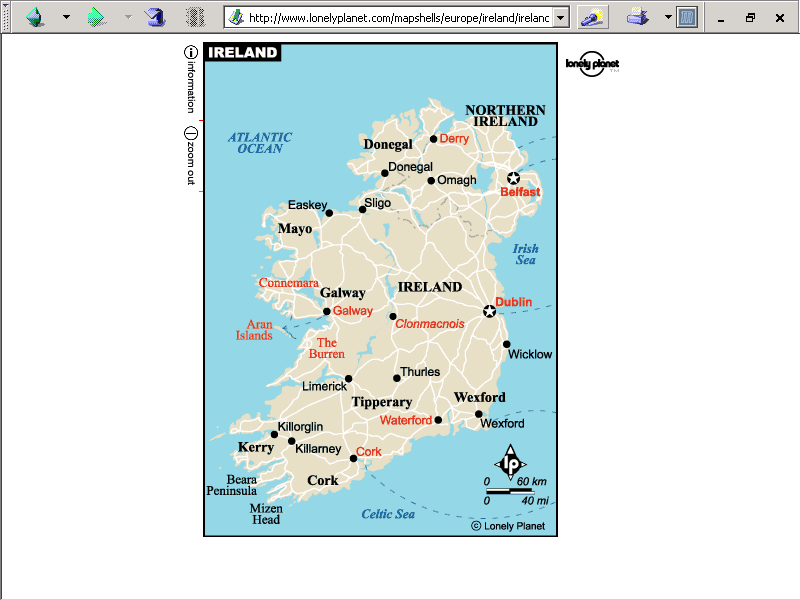 Cork
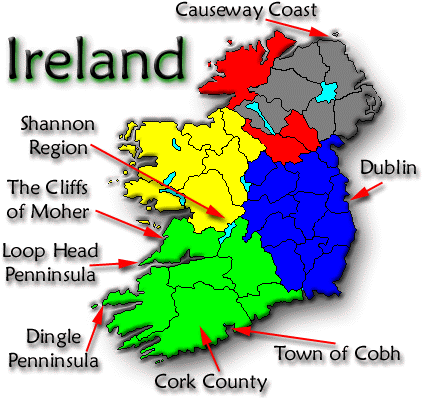 www.danheller.com/ireland.html
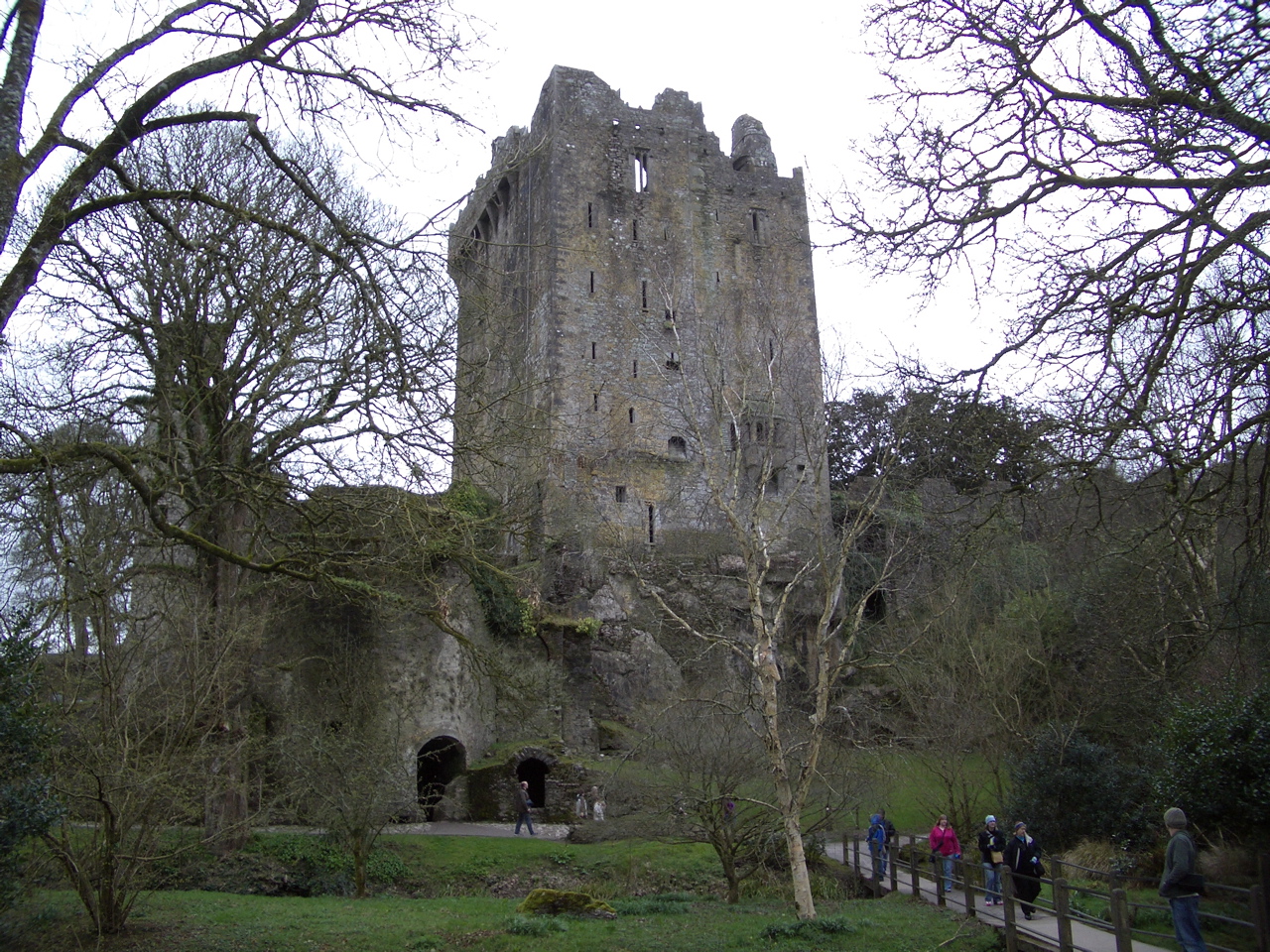 Blarney Castle
http://rockwellclan.com/euroSPR06/euroSPR06-Pages/Image21.html
Smyth hotel
Kim Smyth Roufs at the remains of the Smyth Village Hotel
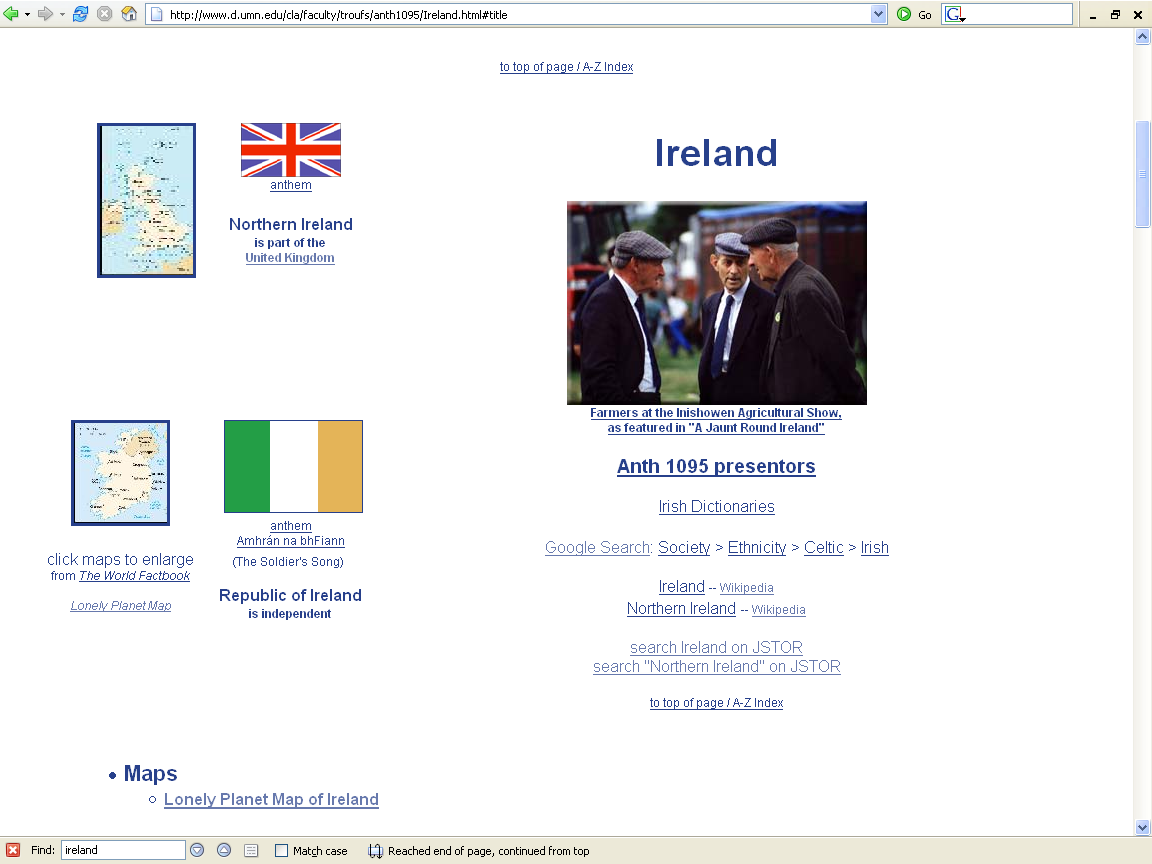 a “subculture”

as a
Unit of Analysis:
e.g., “Travelers”
(“Tinkers”, “Gypsies”)
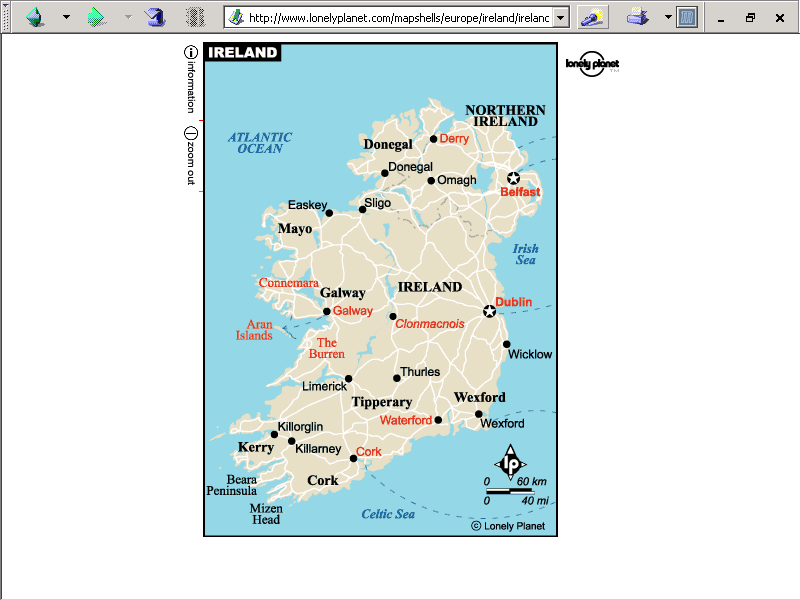 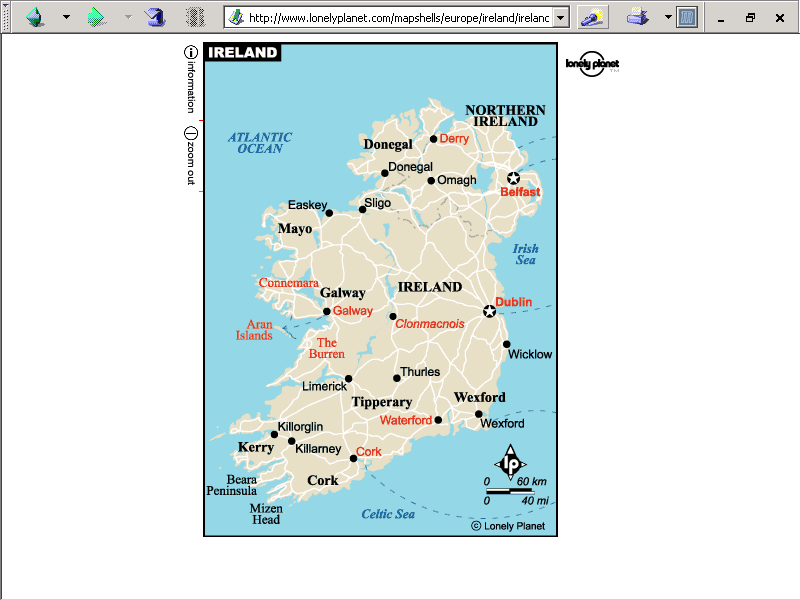 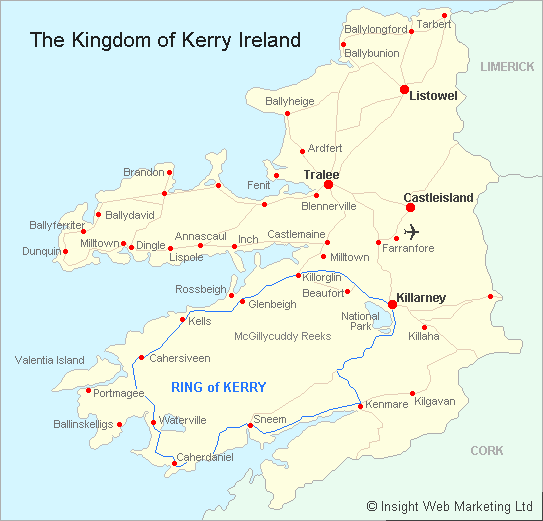 http://www.waterville-insight.com/kerrymap.html
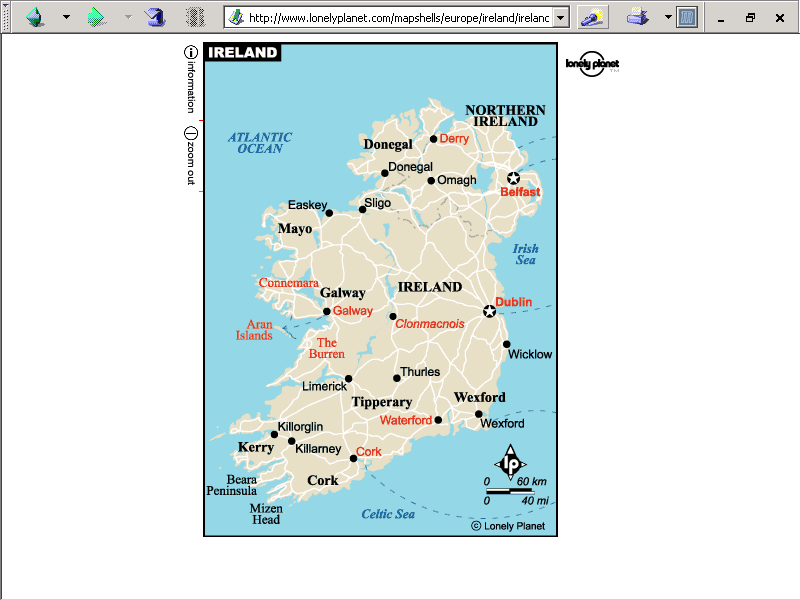 “Classics" in the Anthropology of Europe
Sharon B. Gmelch 
1986	Groups that Don't Want in: Gypsies 	and other Artisan, Trader, and 	Entertainer Minorities. Annual Review 	of Anthropology 15:307-330.
Parman's classic picks -- Tony Galt
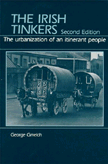 The Irish Tinkers: The Urbanization of an Itinerant People
by George Gmelch

1985
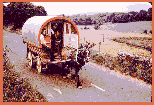 the individual

as a
Unit of Analysis:
e.g., Nan
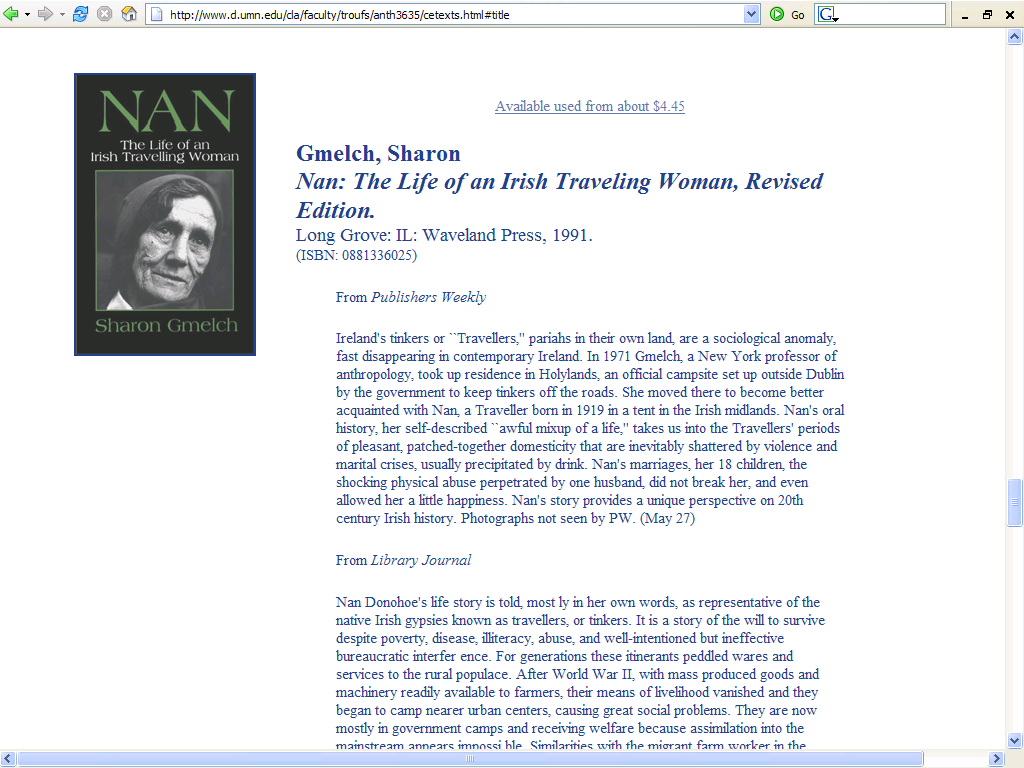 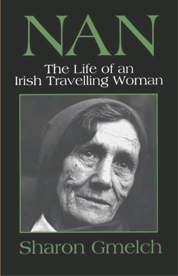 Sharon Gmelch
Nan: The Life of an Irish Traveling Woman, Revised Edition.
Long Grove: IL: Waveland Press, 1991.
(ISBN: 0881336025)
http://www.d.umn.edu/cla/faculty/troufs/anth3635/cetexts.html#Nan